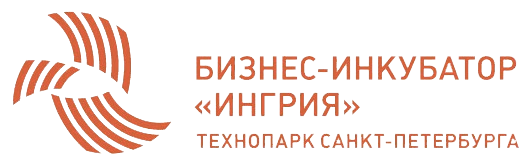 Логотип компании
Возможно, изображение продукта или прототипа
«Название компании»
Ключевая фраза, определяющая деятельность компании или характеризующая новый продукт
Имя Фамилия
Почта/телефон
Официальный сайт
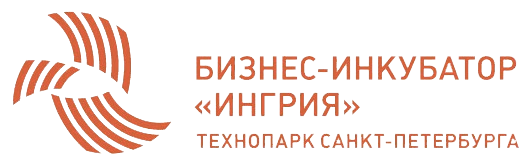 «Проблема» потребителя(какую проблему потребителей решает  продукт / услуга)
Раскрыть проблему потребителя
Например, «Для определенных людей/компаний требуется наше решение, т.к. проблема не решается текущими продуктами / услугами, доступными на рынке» 
В результате:
упускаются такие-то возможности
теряется N у.е.
тратятся N ресурсов/ времени
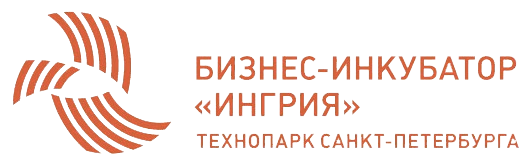 Продукт / решение
Наш продукт / сервис решает названные проблемы следующим образом
Value Proposition (уникальная ценность) – у нас все не как у других потому что…
Количественная и качественная выгода для пользователя
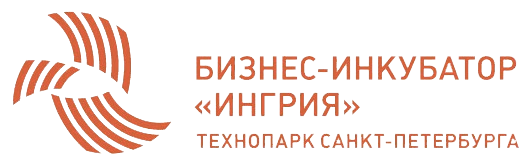 Бизнес-модель
На чем проект зарабатывает или планирует зарабатывать?
продажа продукта, обслуживание/техническая поддержка, рекламная модель, комиссия со сделок, подписка, др.
Дистрибьюция (путь к конечному покупателю):
строим сами систему продаж
используем сети партнера
договариваемся с независимыми сетями
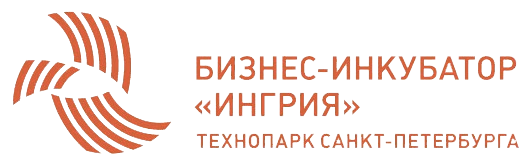 Рынок
Объем рынка, динамика и прогноз роста* - общий объем рынка, на который вы планируете выйти (total available market)
Доля рынка, которую вы планируете занять

* Ссылка на источник информации
Если это новый рынок, по которому не достаточно данных, попробуйте понять, сколько людей потенциально могли бы приобрести продукт, и сколько это будет стоить.
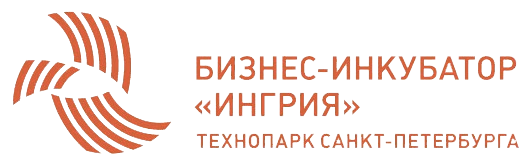 Конкуренты*
Кто еще решает такую же или смежную проблему?
Как? 
За какую цену?
В чем ваши преимущества?
* Лучше в виде сравнительной таблицы
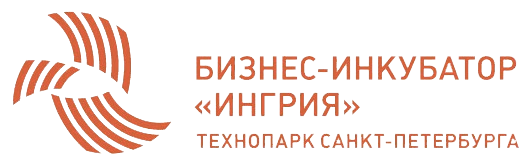 Результаты
Стадия проекта (прототип, промышленный образец, первые продажи и т.д.)
Количественные и качественные достижения проекта:
выручка и количество клиентов / партнеров (можно поставить логотипы) и их динамика
          ИЛИ, если нет
предварительные соглашения / выраженный интерес (поставить логотипы)
ИЛИ, если нет
подтверждения гипотезы относительно востребованности продукта
привлеченные инвестиции (сколько? от кого?)
интеллектуальная собственность, победы в конкурсах и др.
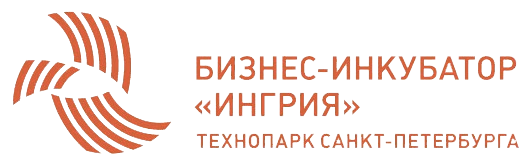 Команда
Компетенции ключевых членов команды (CEO, CTO, CMO)
Менторы, консультанты
Общее количество членов команды
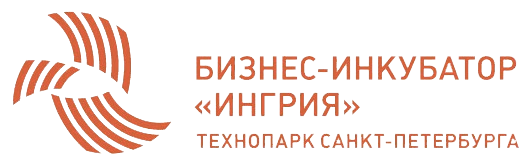 Потребности
Цели участия в конкурсе (поиск партнеров/менторов/клиентов/инвестиций и т.д.)
Если одна из целей - привлечение инвестиций, опишите:
текущие источники финансирования(собственные средства, бизнес-ангелы, инвесторы, гранты)
потребность в инвестициях $
предложение инвестору (доля в компании / % по займу / др.)
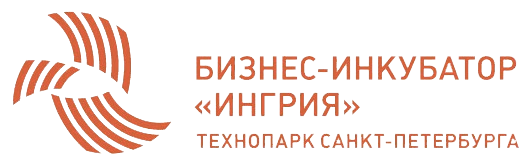 Резюме
(что должно запомниться после Вашей презентации?)
Контактная информация
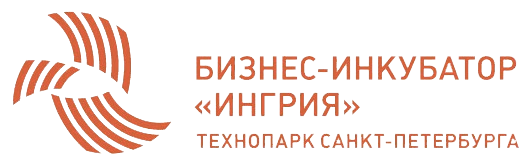 Технология
дополнительный слайд
Как работает продукт? 
За счет чего продукт работает?
Хорошо использовать схемы или картинки
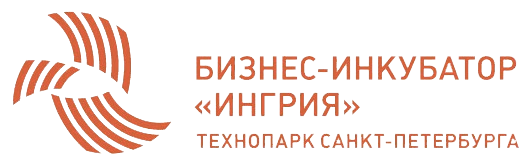 Маркетинг
дополнительный слайд
Первый рынок для входа и развития
Какие инструменты и каналы используются для выхода на рынок?
Кто принимает решение о покупке «продукта»?
Почему он купит продукт?
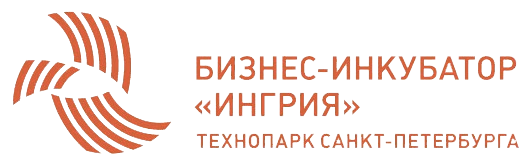 Стратегия развития
дополнительный слайд
Ключевые точки в развитии проекта (план-график)